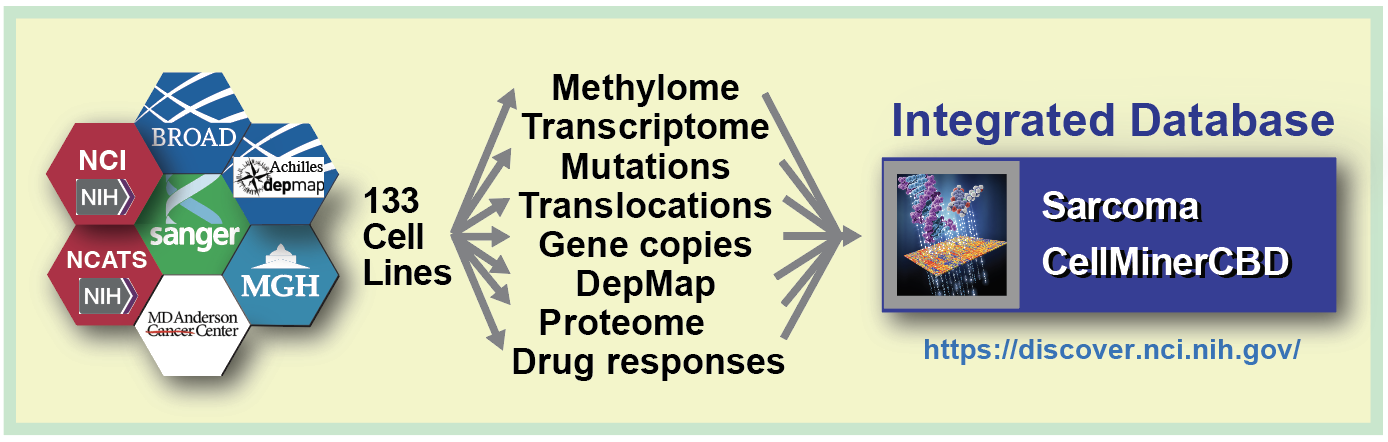 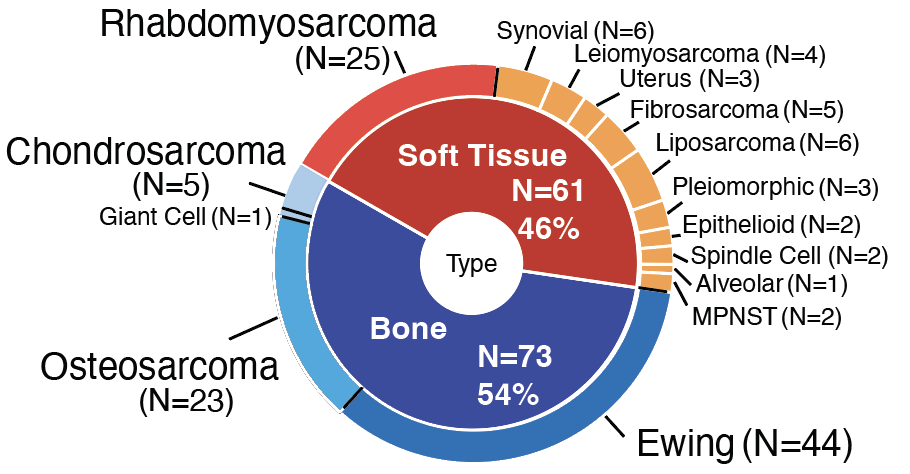 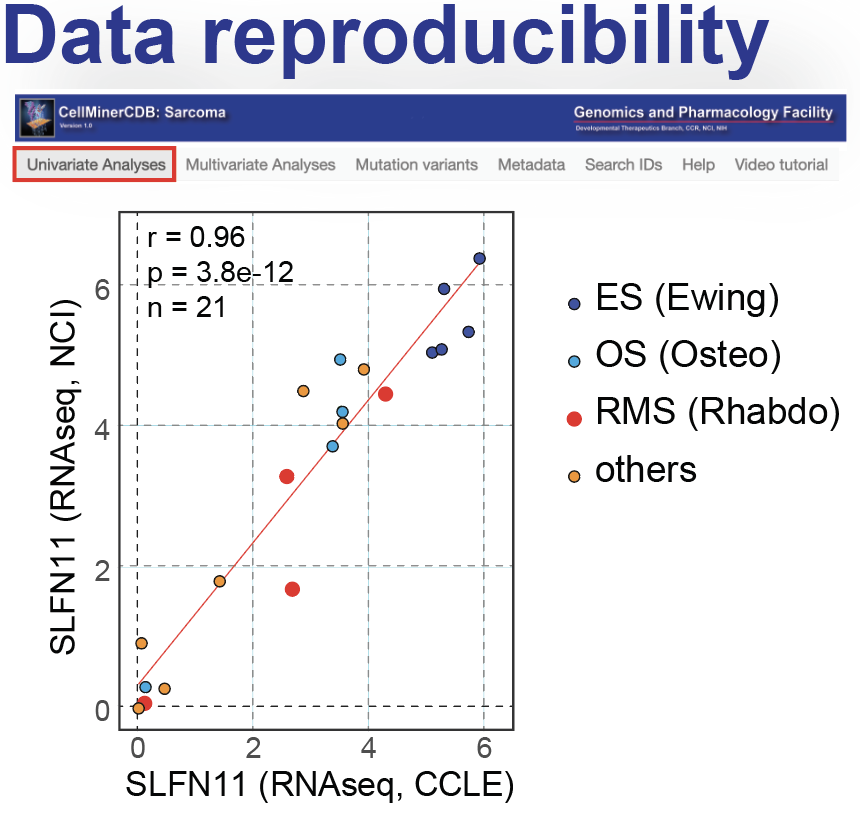 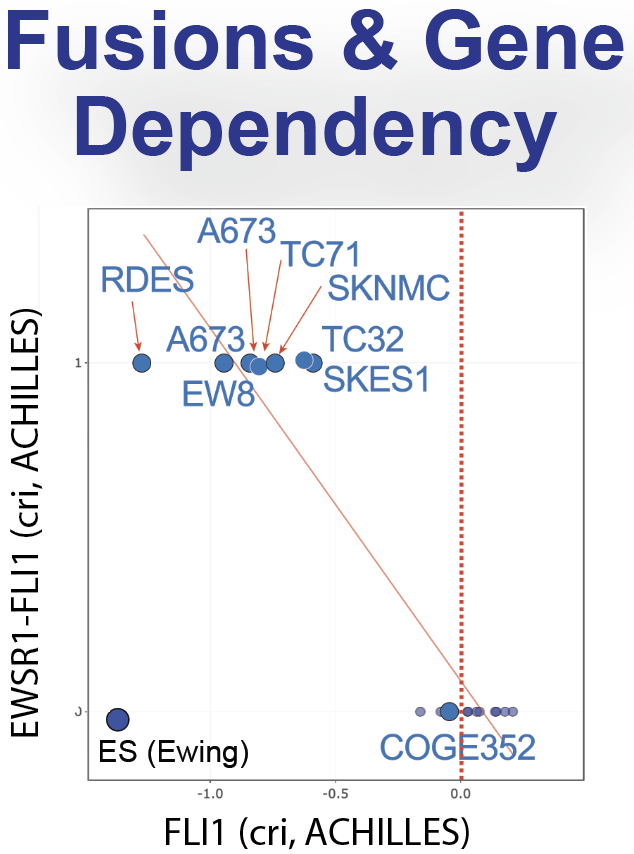 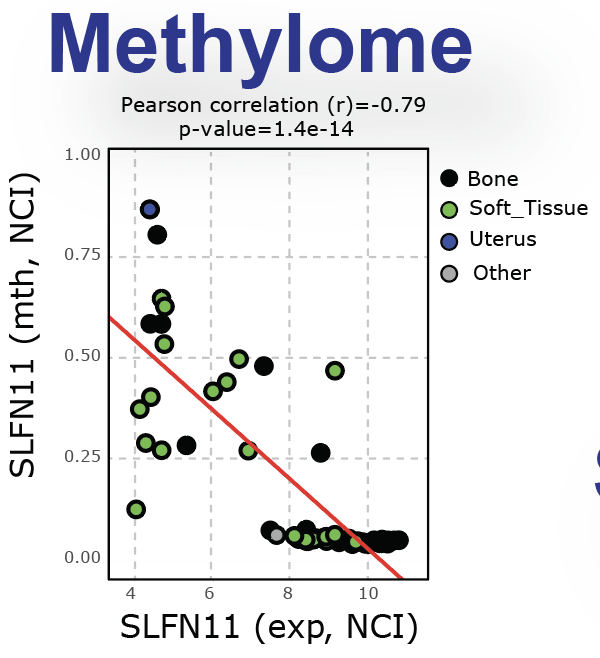 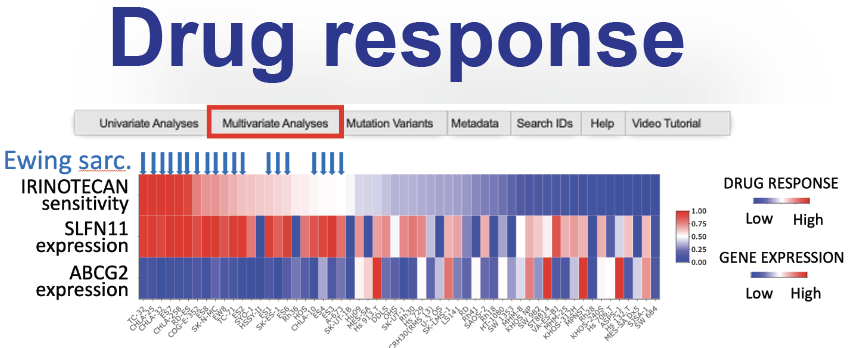 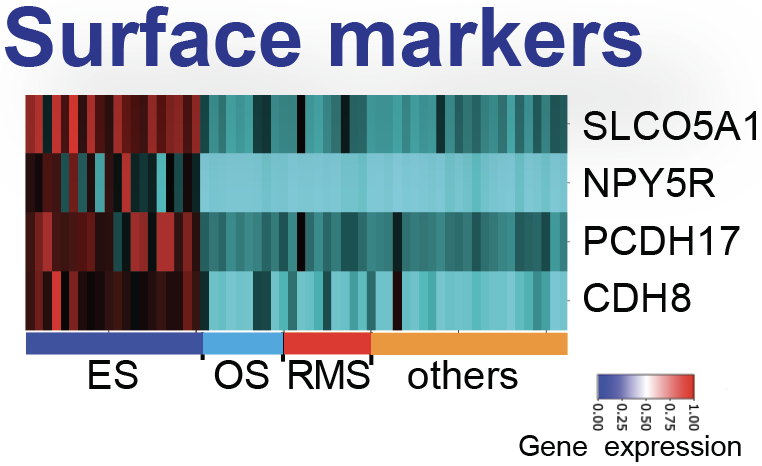 Main Functionalities
Univariate analyses
Multivariate analyses
Hypothesis testing using regression models
Mutation Variants query
Download data
To learn more please visit our help section